Byethost免費虛擬主機
註冊、上傳、建立資料庫
Byethost特點
月流量：50GB
網站空間：1GB
綁定域名：可(5組)
支援服務：PHP、MySQL、FTP
後台管理：Cpanel
無廣告
免費註冊
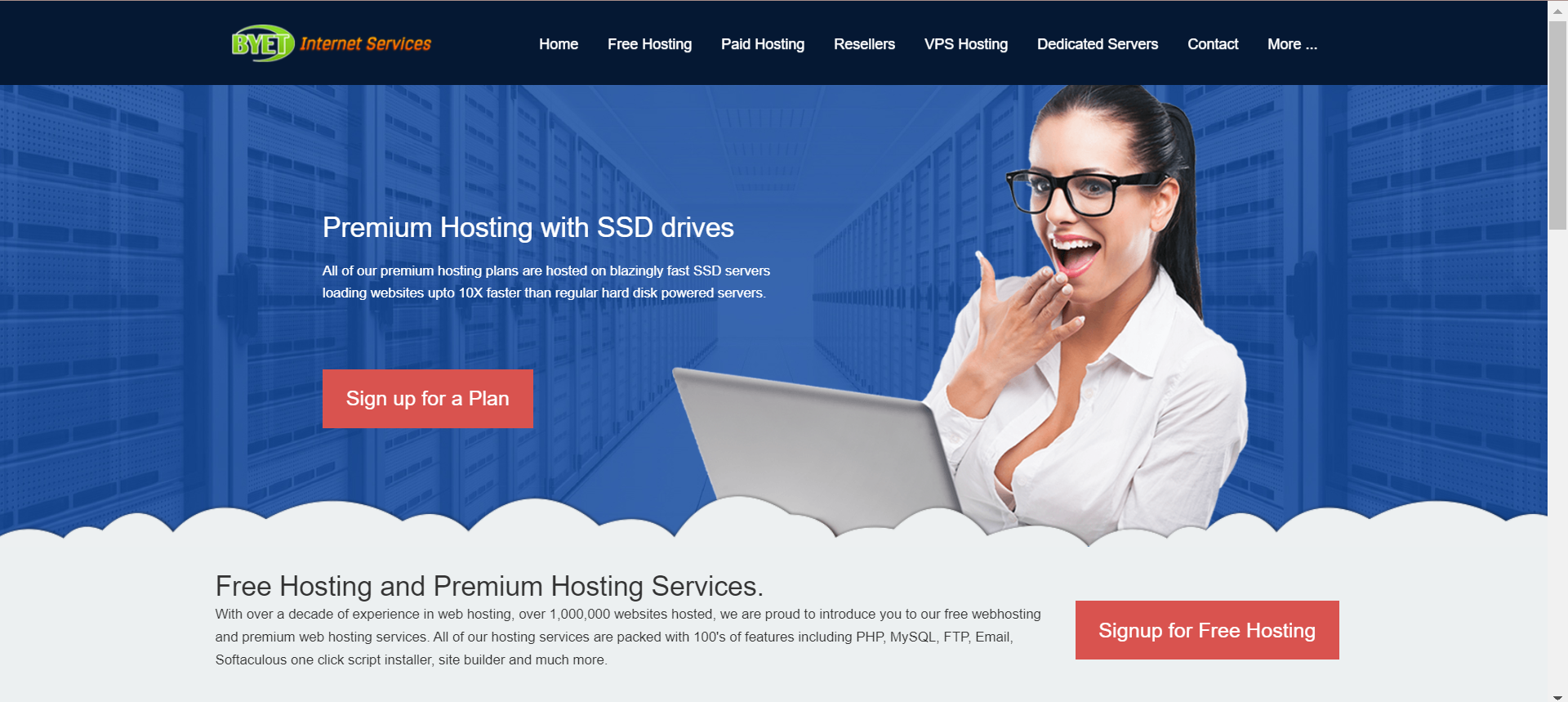 https://byet.host/
輸入註冊資料
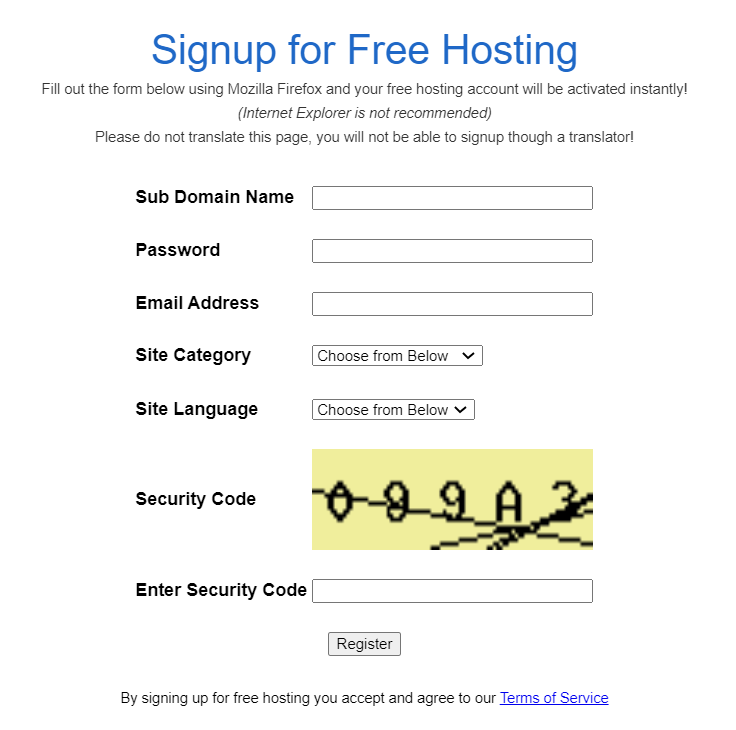 學號(ex. adt16109)
Personal
English
驗證
信箱收取驗證信
點擊信件中的連結，完成驗證
站台相關資訊
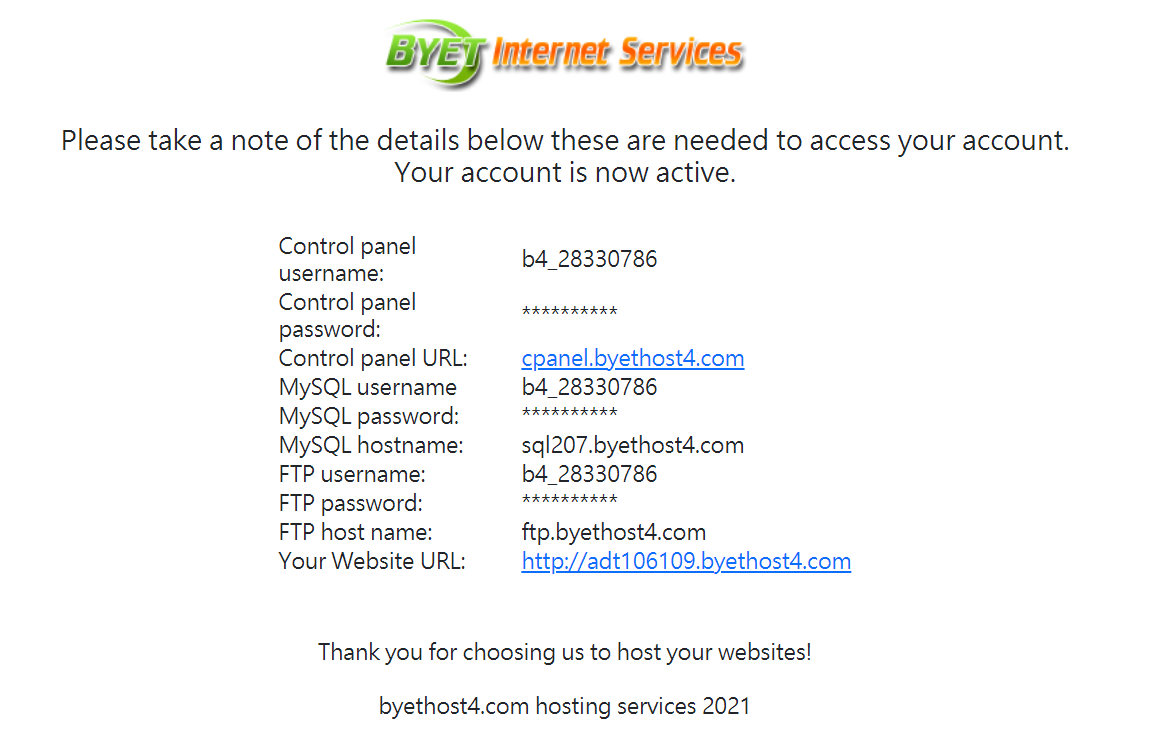 帳號
MySQL位置不是一般的localhost
你的網站連結
登入
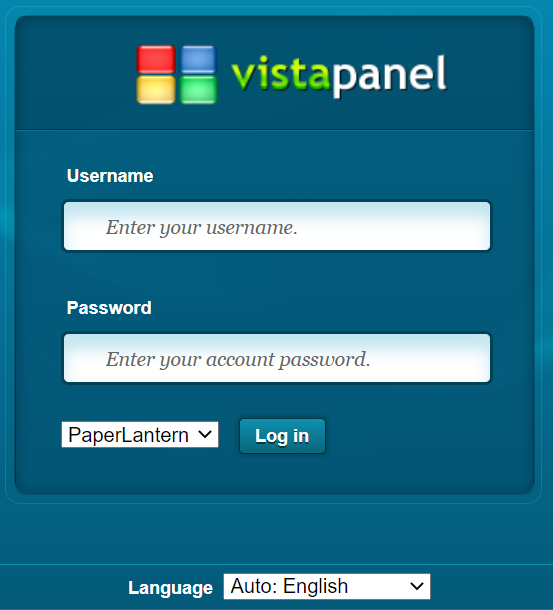 Control panel
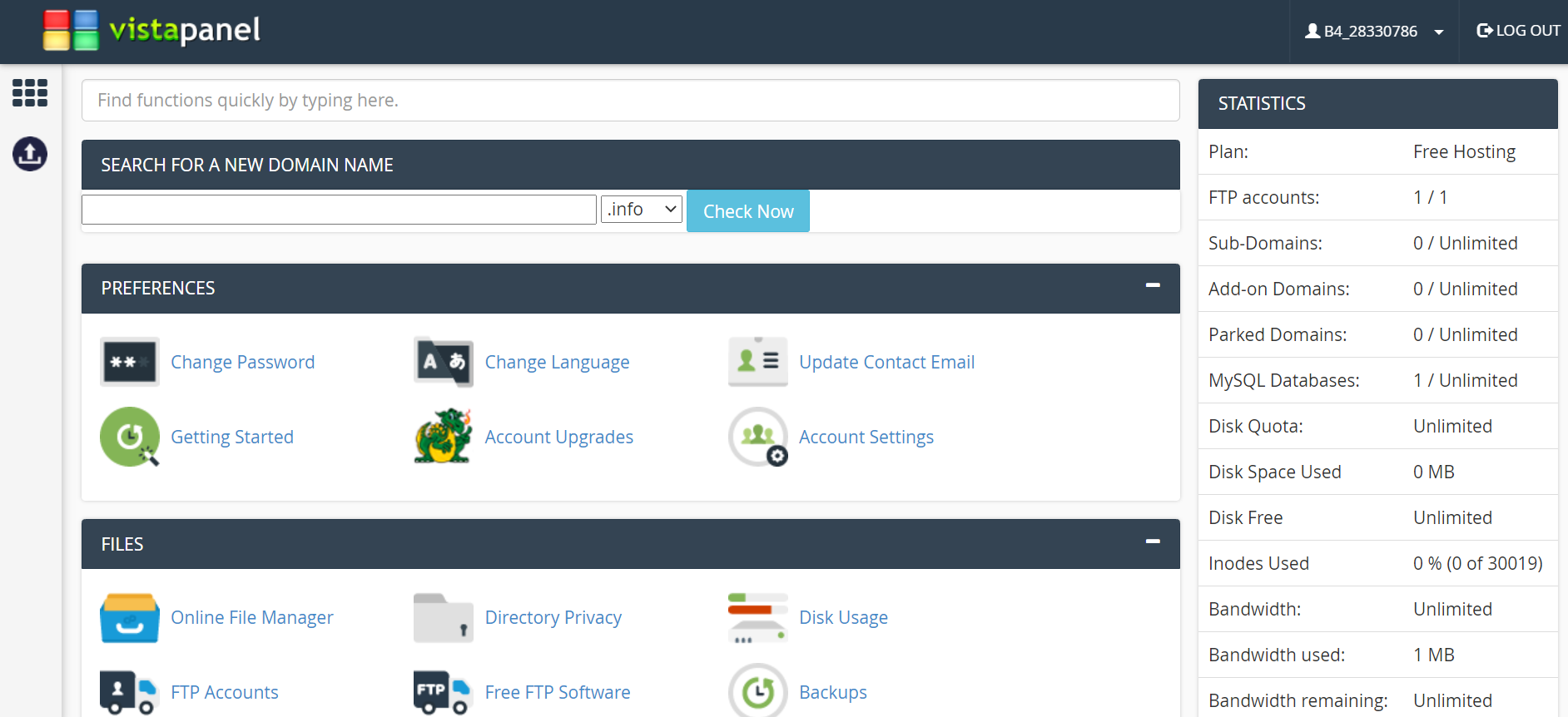 上傳
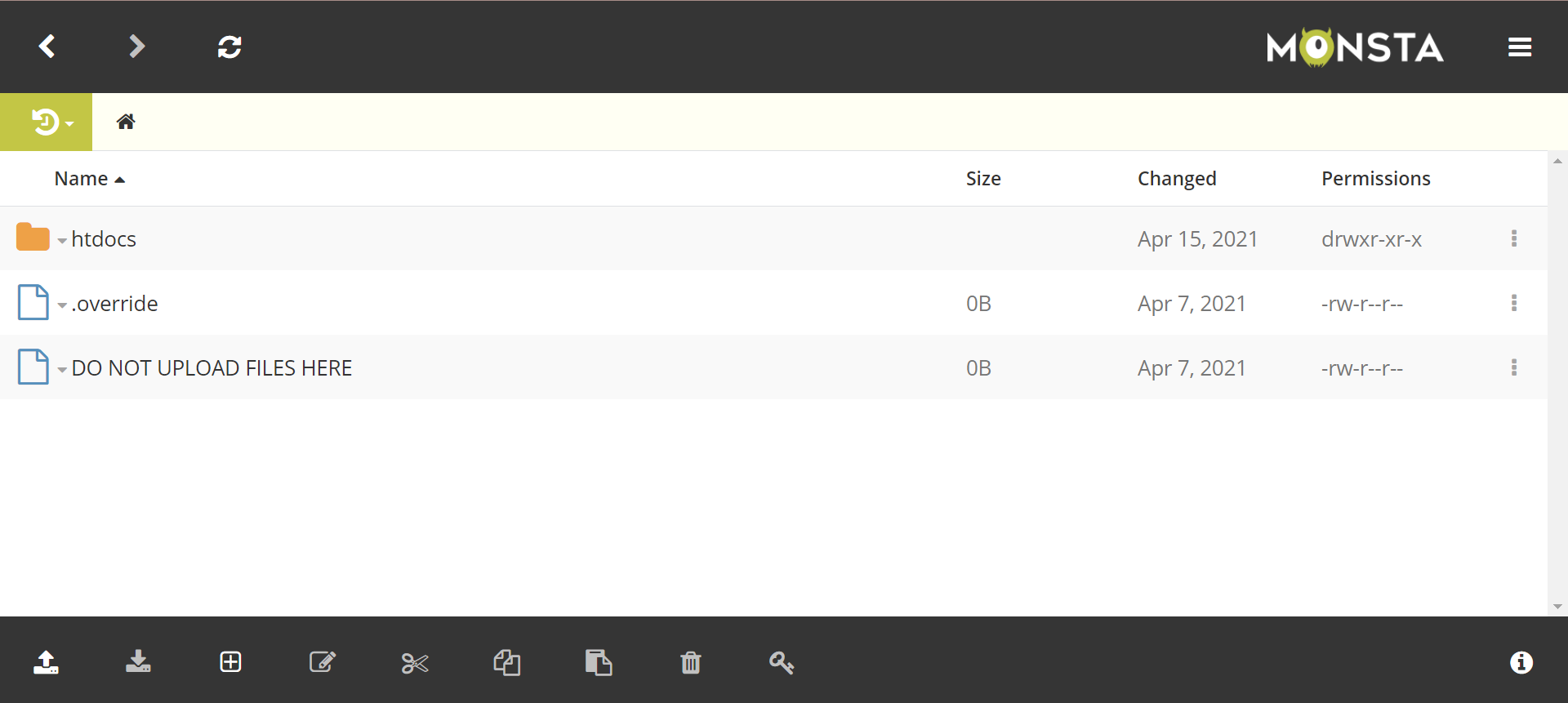 上傳
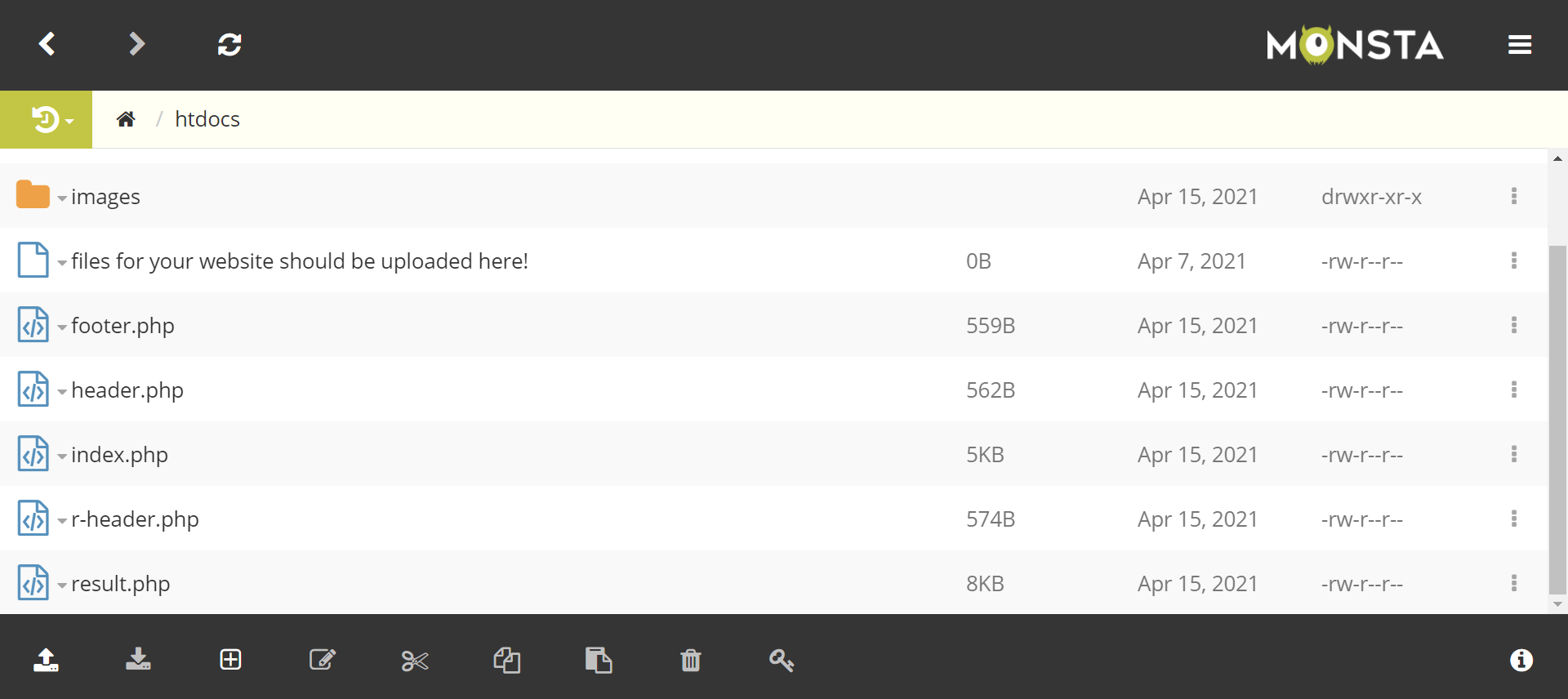 瀏覽網頁
輸入你的網址(ex. http://xxx.byethost4.com)
或到「站台相關資訊」點選自己的Url
建立資料庫
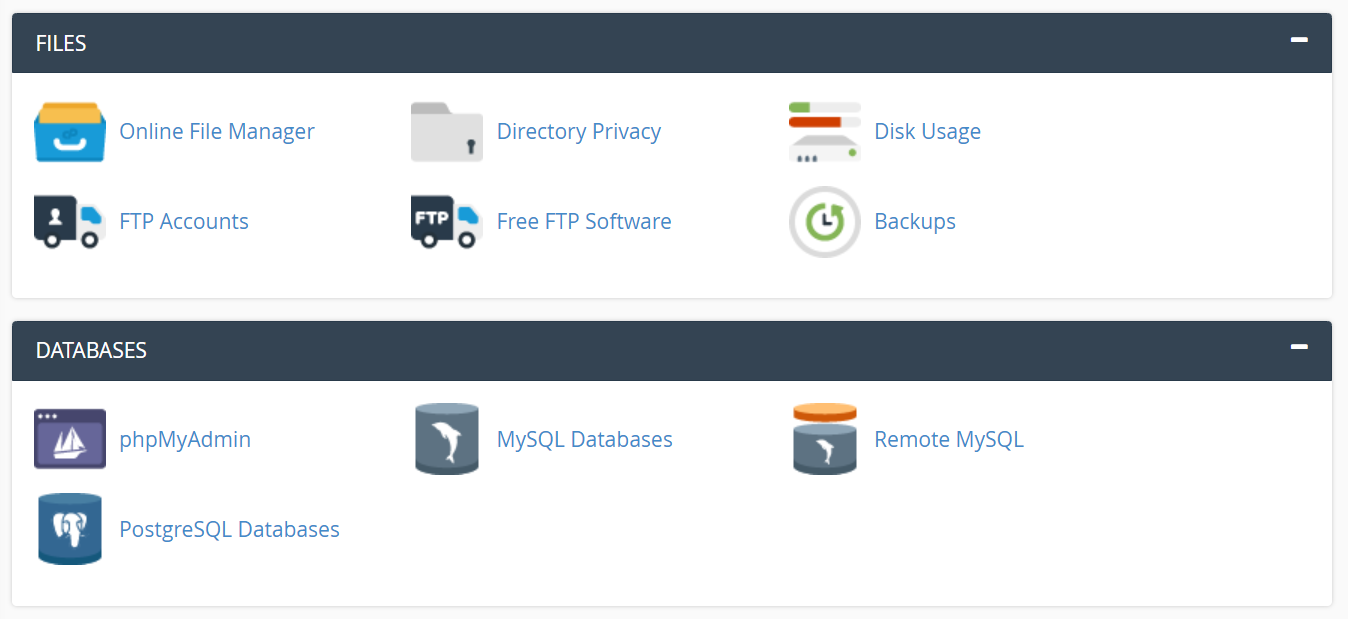 建立資料庫
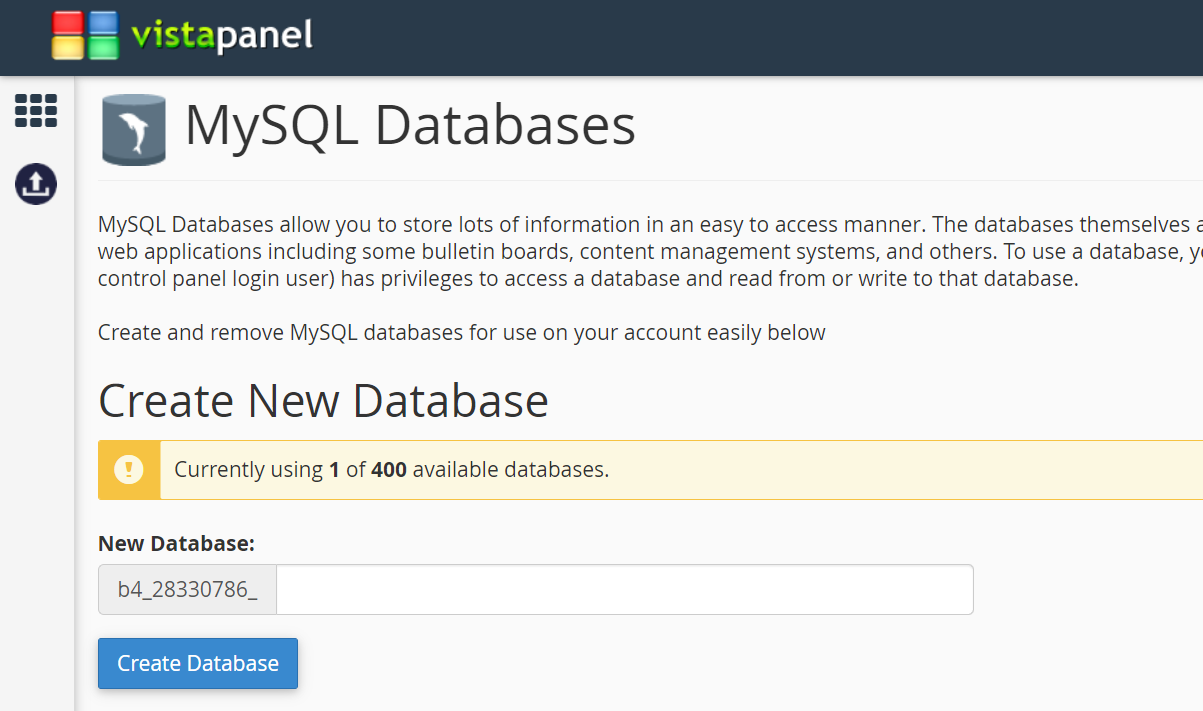 替資料庫命名
管理資料庫
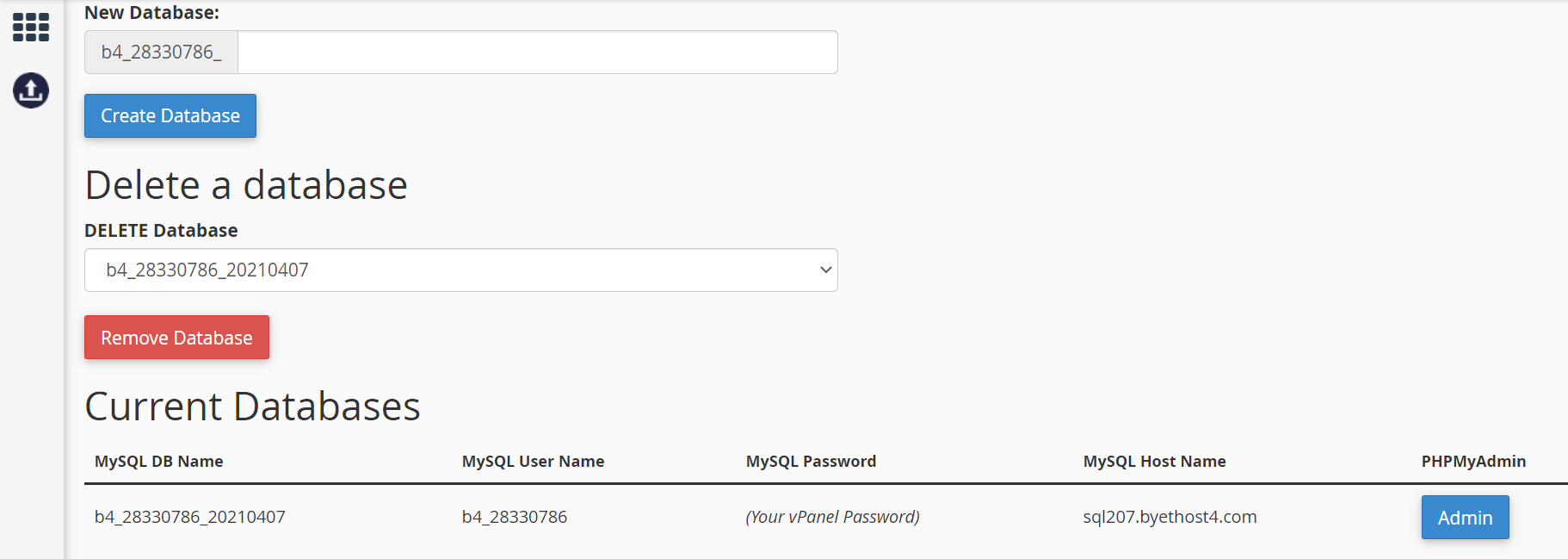 建立或匯入資料表
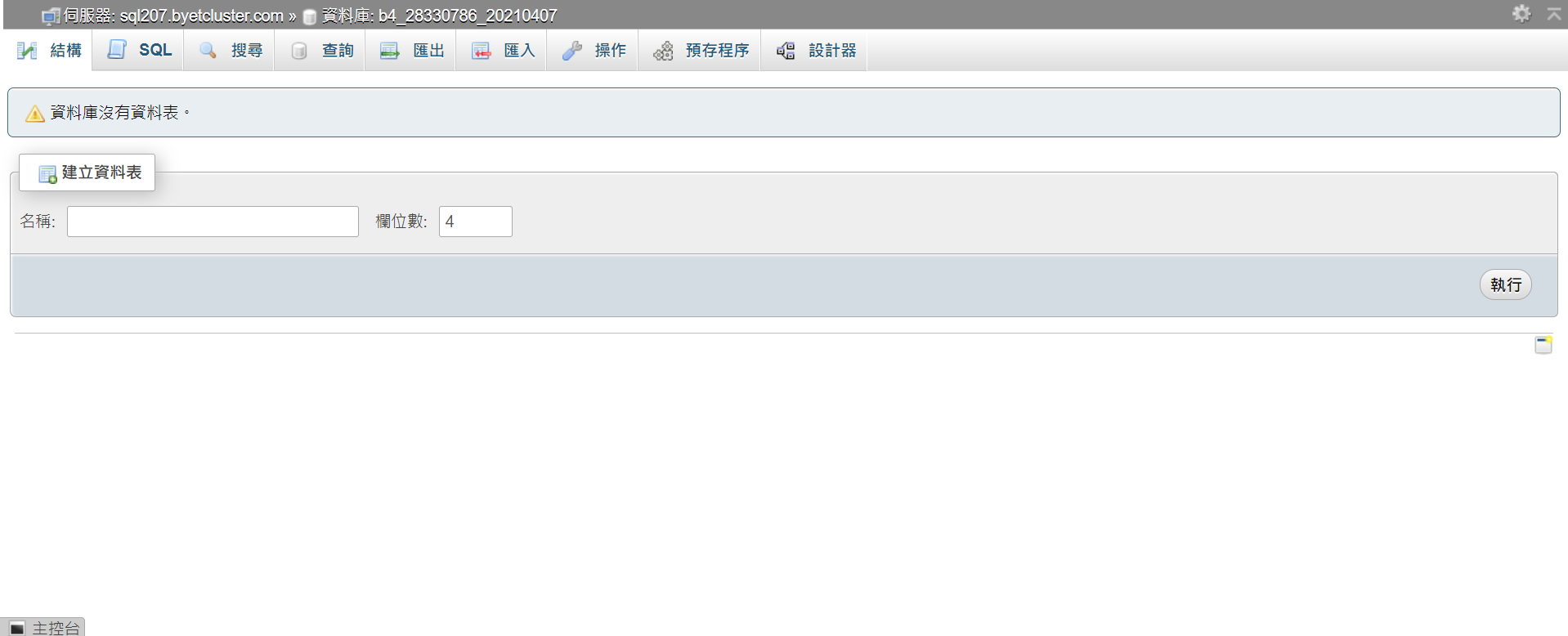 匯入資料表
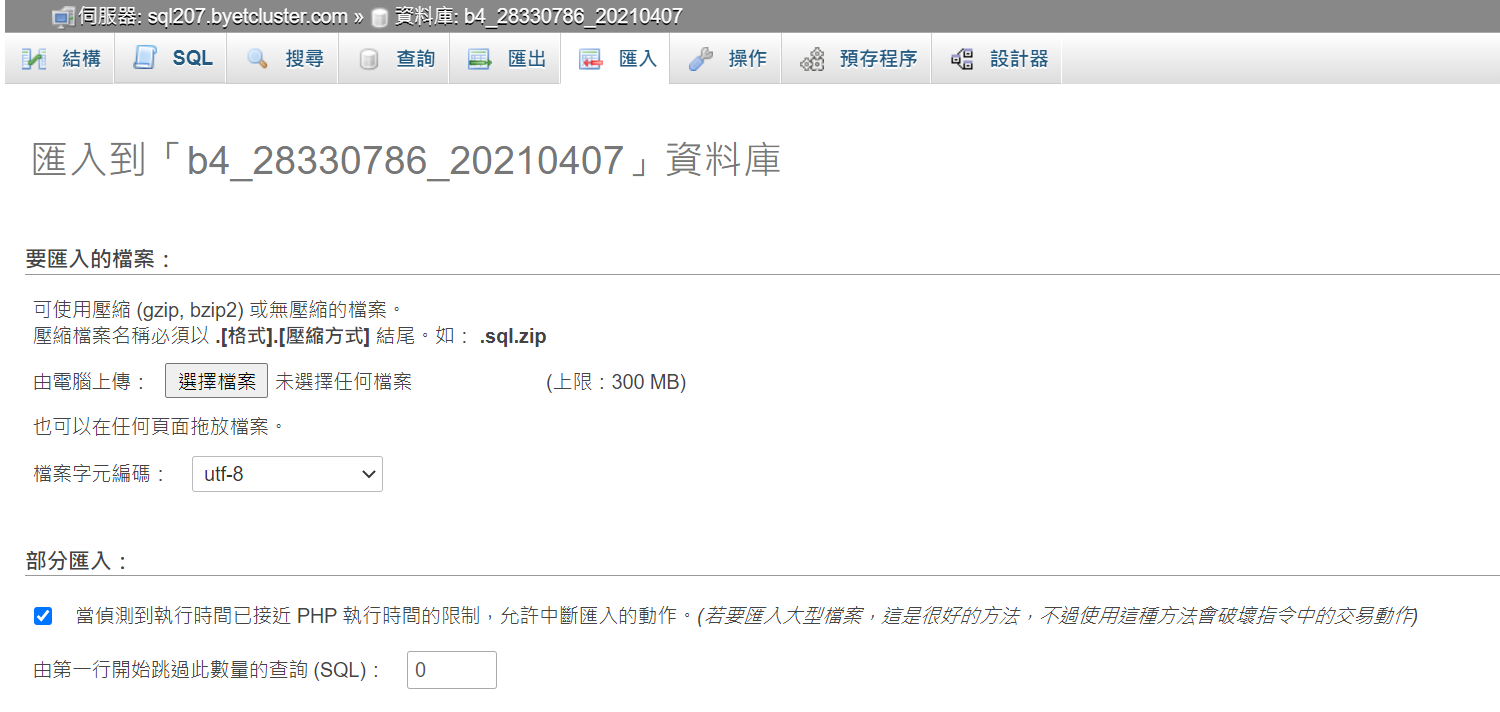 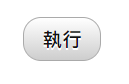 匯入資料表
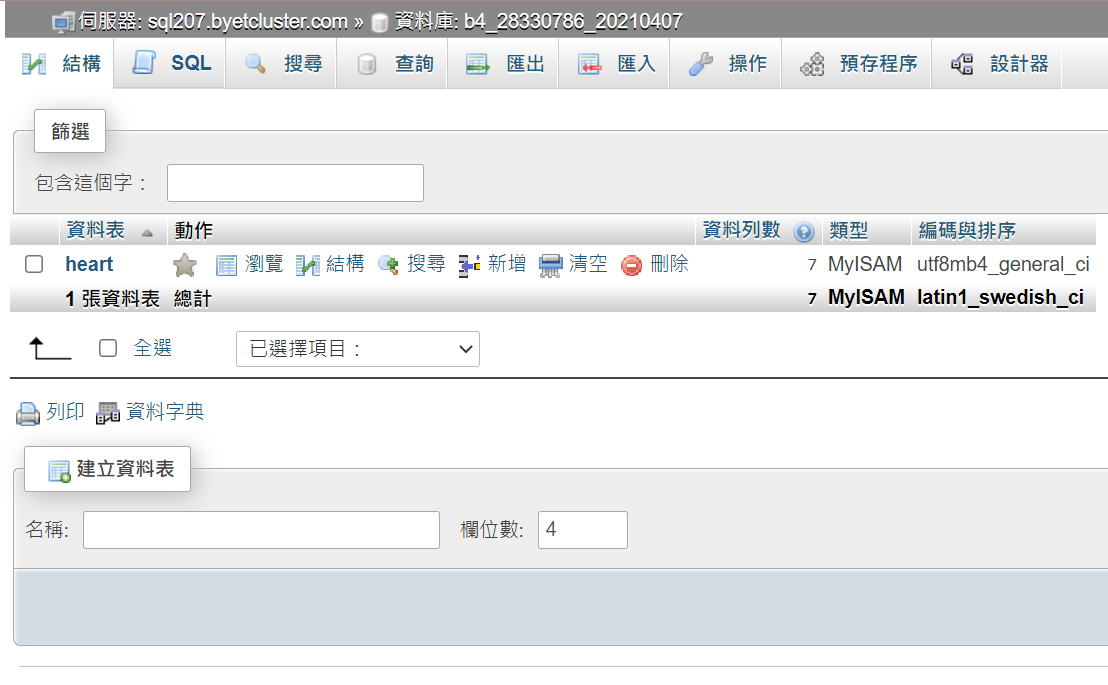 連結資料庫
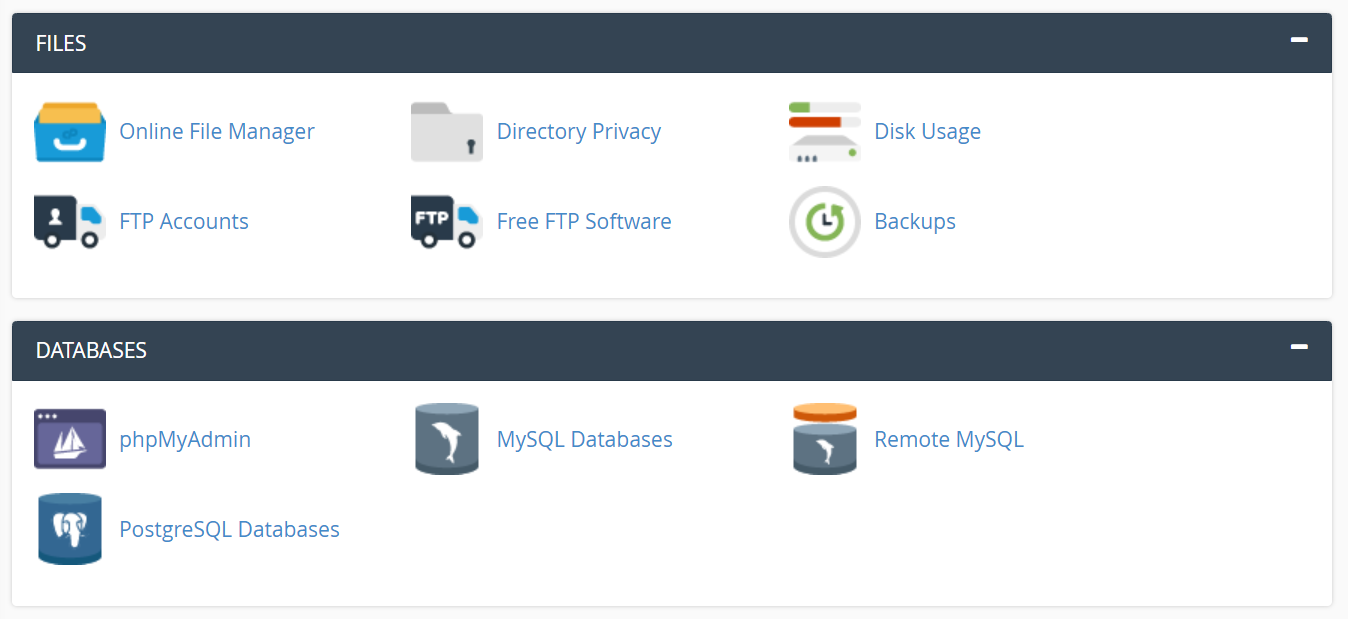 連結資料庫
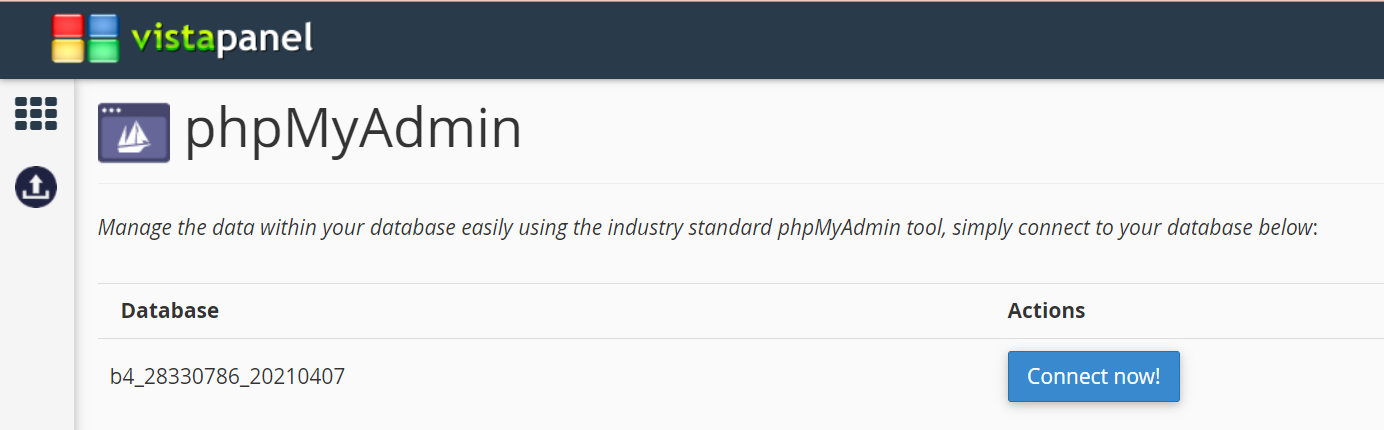 Result.php設定
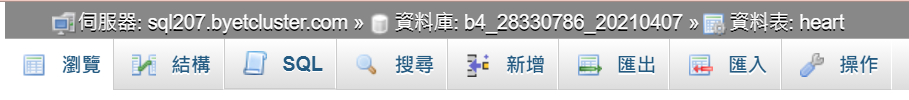 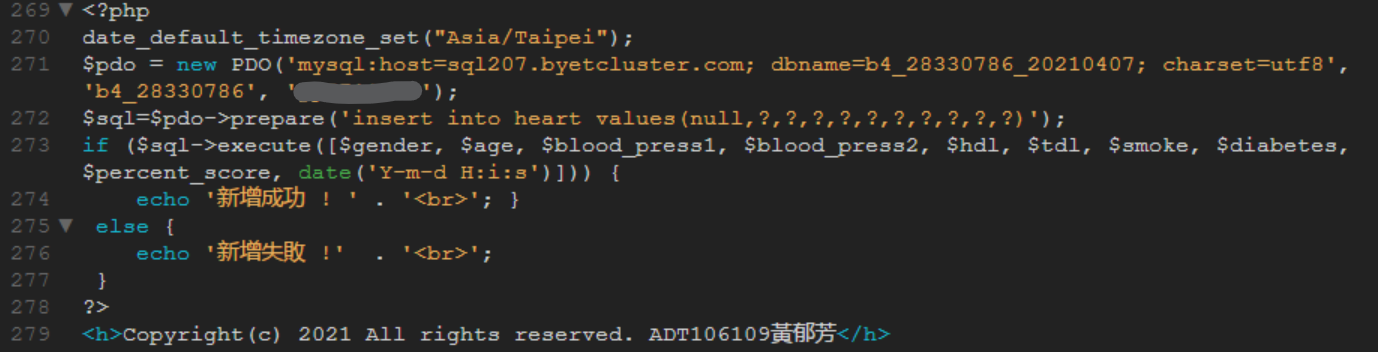 設定好後，請重新將檔案上傳至byethost
自己的帳號和密碼
輸入自己的網址測試
輸入你的網址(ex. http://adt106109.byethost4.com)
或到「站台相關資訊」點選自己的Url